ANALISIS DE SENSIBILIDAD UTILIZANDO TRES ESTIMACIONES
VALOR ACTUAL NETO
Establece  la viabilidad económica determinando si el flujo de caja es positivo y justifica la inversión
El método determina mediante una simulación considerando diversos escenarios

 Normal 
Pesimista 
Optimista
VALOR ACTUAL NETO
El VAN se define mediante la siguiente ecuación



Dónde
 Cc = Costo o inversión inicial; 
FFo= Flujo de fondos de cada uno de los “n” períodos; 
 n= numero de períodos; 
 r = Tasa de descuento
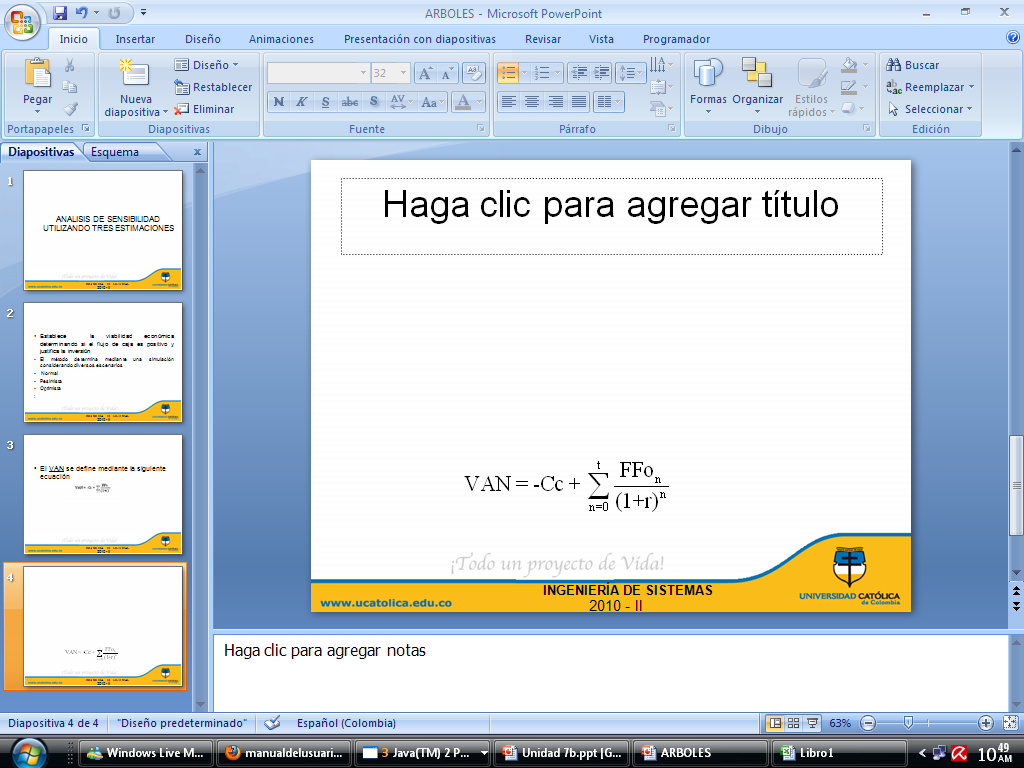 INTERPRETACION DE DATOS
Aceptar proyecto si el VAN > 0 aún en el peor caso.

Rechazar proyecto si el VAN < 0 aún en el mejor caso.

Si el VAN es a veces positivo o negativo, los resultados no son concluyentes.